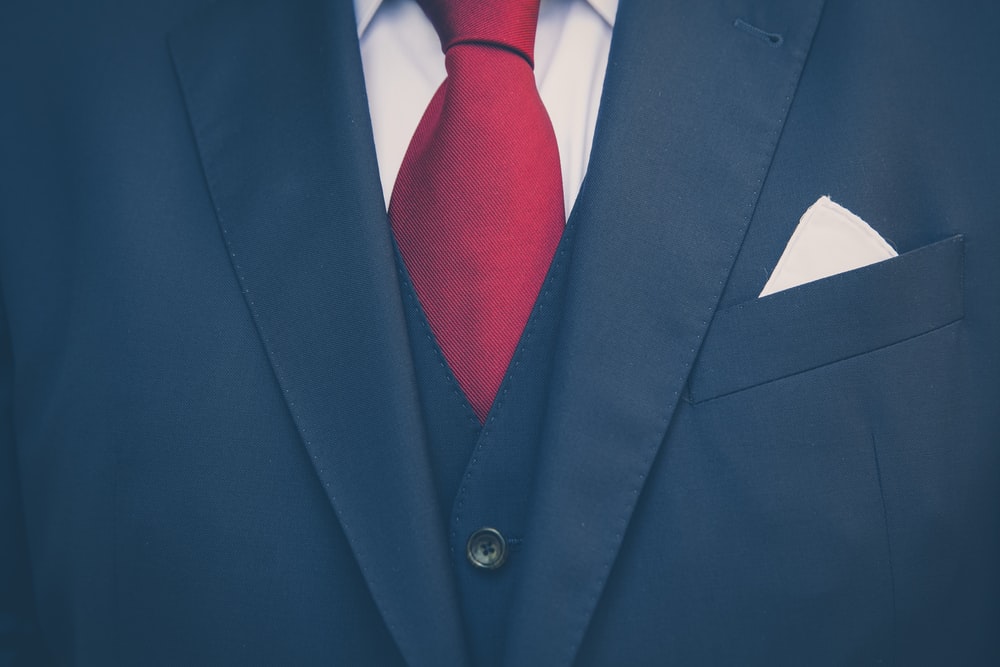 Free Template
ELEGANT BLUE
INSERT THE TITLE OF YOUR 
PRESENTATION HERE
slidesppt.net
[Speaker Notes: slidesppt.net]
Agenda Style
1
2
3
4
Your Text  Here
Your Text  Here
Your Text  Here
Your Text  Here
You can simply impress your audience and add a unique zing.
You can simply impress your audience and add a unique zing.
You can simply impress your audience and add a unique zing.
You can simply impress your audience and add a unique zing.
Section Break
Insert the title of your subtitle Here
[Speaker Notes: slidesppt.net]
You can simply impress your audience and add a unique zing and appeal to your Presentations. Easy to change colors, photos and Text.  You can simply impress your audience and add a unique zing and appeal to your Presentations. Easy to change colors, photos and Text. I hope and I believe that this Template will your Time, Money and Reputation. You can simply impress your audience and add a unique zing and appeal to your Presentations.
Welcome!!
Insert the title of your subtitle Here
Our Services Style
Insert the title of your subtitle Here
Your Text  Here
Your Text  Here
Your Text  Here
Your Text  Here
Your Text  Here
Your Text  Here
You can simply impress your audience and add a unique zing and appeal to your Presentations.
You can simply impress your audience and add a unique zing and appeal to your Presentations.
You can simply impress your audience and add a unique zing and appeal to your Presentations.
You can simply impress your audience and add a unique zing and appeal to your Presentations.
You can simply impress your audience and add a unique zing and appeal to your Presentations.
You can simply impress your audience and add a unique zing and appeal to your Presentations.
[Speaker Notes: slidesppt.net]
Our Team Style
Insert the title of your subtitle Here
Name Here
Name Here
Name Here
Name Here
Programmer
Programmer
Programmer
Programmer
[Speaker Notes: slidesppt.net]
Timeline Style
Insert the title of your subtitle Here
2019
2021
Your Text  Here
Your Text  Here
Your Text  Here
Your Text  Here
Your Text  Here
2022
You can simply impress your audience and add a unique zing.
You can simply impress your audience and add a unique zing.
You can simply impress your audience and add a unique zing.
You can simply impress your audience and add a unique zing.
You can simply impress your audience and add a unique zing.
2018
2020
Get a modern PowerPoint  Presentation that is beautifully designed.  Easy to change colors, photos and Text. You can simply impress your audience and add a unique zing and appeal to your Presentations. Get a modern PowerPoint  Presentation that is beautifully designed.
Modern  PowerPoint  Presentation
[Speaker Notes: slidesppt.net]
Infographic Style
Insert the title of your subtitle Here
Your Text  Here
Your Text  Here
Your Text  Here
Your Text  Here
Your Text  Here
Your Text  Here
You can simply impress your audience and add a unique zing.
You can simply impress your audience and add a unique zing.
You can simply impress your audience and add a unique zing.
You can simply impress your audience and add a unique zing.
You can simply impress your audience and add a unique zing.
You can simply impress your audience and add a unique zing.
Portfolio Designed
Modern  PowerPoint  Presentation
Insert the title of your subtitle Here
Get a modern PowerPoint  Presentation that is beautifully designed.  Easy to change colors, photos and Text. You can simply impress your audience and add a unique zing and appeal to your Presentations.
[Speaker Notes: slidesppt.net]
Chart Style
Insert the title of your subtitle Here
Your Text Here
Your Text Here
Your Text Here
Get a modern PowerPoint  Presentation that is beautifully designed.
Get a modern PowerPoint  Presentation that is beautifully designed.
Get a modern PowerPoint  Presentation that is beautifully designed.
55%
60%
35%
[Speaker Notes: slidesppt.net]
Simple Portfolio 
Presentation
Designed
Your Text Here
PowerPoint  Presentation
Your Text Here
You can simply impress your audience and add a unique zing and appeal to your Presentations. Easy to change colors, photos and Text. Easy to change colors, photos and Text. Get a modern PowerPoint  Presentation that is beautifully designed.  Easy to change colors, photos and Text. 

Get a modern PowerPoint  Presentation that is beautifully designed.
Your Text Here
Your Text Here
Infographic Style
Insert the title of your subtitle Here
Your Text Here
Get a modern PowerPoint  Presentation that is beautifully designed.  Easy to change colors, photos and Text.
Easy to change colors, photos and Text. Get a modern PowerPoint  Presentation that is beautifully designed.  Easy to change colors, photos and Text.
Your Text
Your Text
Your Text
Your Text
You can simply impress your audience and add a unique zing.
You can simply impress your audience and add a unique zing.
You can simply impress your audience and add a unique zing.
You can simply impress your audience and add a unique zing.
[Speaker Notes: slidesppt.net]
Infographic Style
Insert the title of your subtitle Here
01
02
03
You can simply impress your audience and add a unique zing and appeal to your Presentations. Easy to change colors, photos and Text.
You can simply impress your audience and add a unique zing and appeal to your Presentations. Easy to change colors, photos and Text.
You can simply impress your audience and add a unique zing and appeal to your Presentations. Easy to change colors, photos and Text.
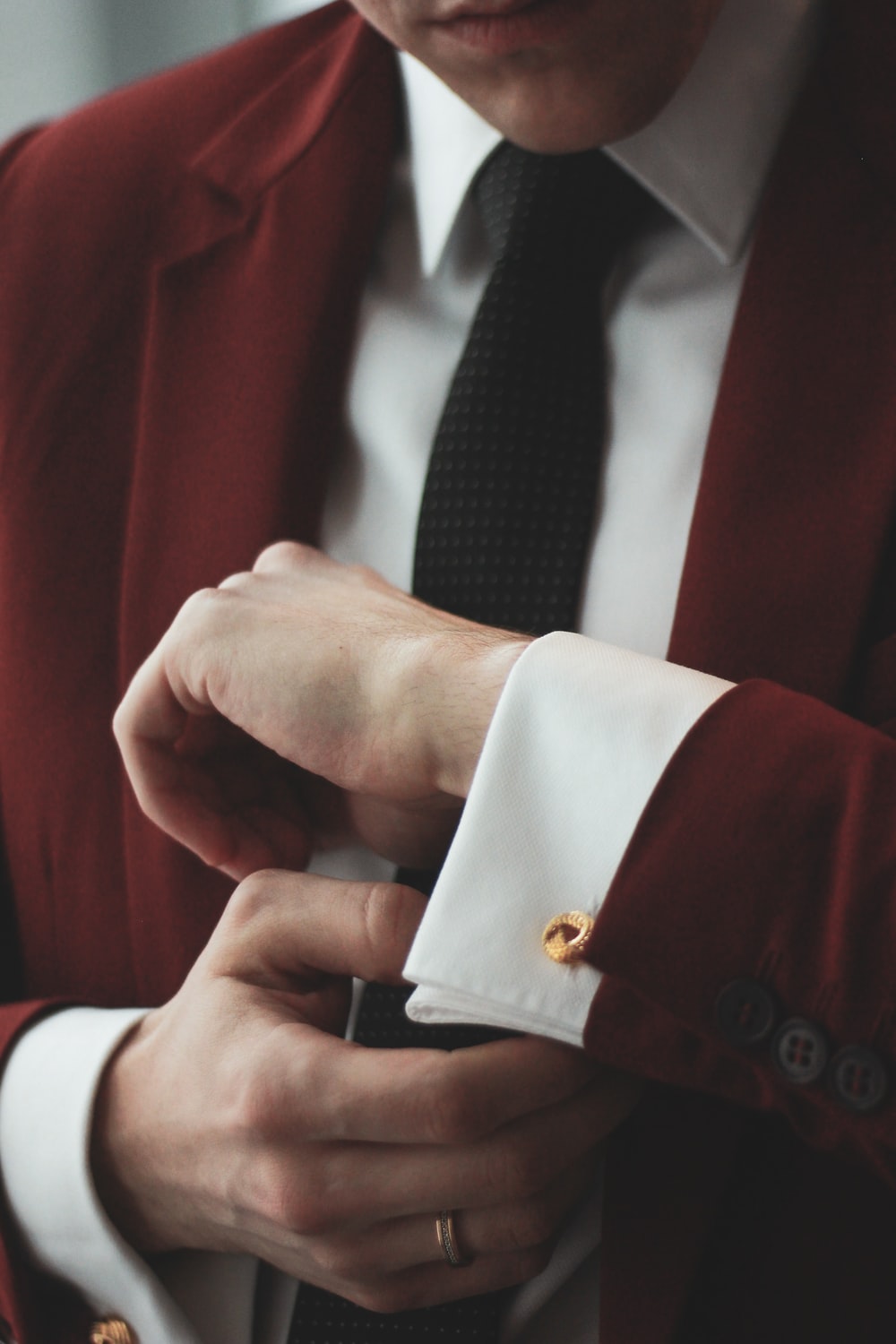 Portfolio Designed
Insert the title of your subtitle Here
Get a modern PowerPoint  Presentation that is beautifully designed.  Easy to change colors, photos and Text. You can simply impress your audience and add a unique zing and appeal to your Presentations. Get a modern PowerPoint  Presentation that is beautifully designed.
Your Text  Here
Your Text  Here
You can simply impress your audience and add a unique zing and appeal to your Presentations.
You can simply impress your audience and add a unique zing and appeal to your Presentations.
[Speaker Notes: slidesppt.net]
Infographic Style
Insert the title of your subtitle Here
03
02
01
Modern  PowerPoint  Presentation
Your Text
Your Text
Your Text
Easy to change colors, photos and Text.
Easy to change colors, photos and Text.
Easy to change colors, photos and Text.
Get a modern PowerPoint  Presentation that is beautifully designed.  Easy to change colors, photos and Text. You can simply impress your audience and add a unique zing and appeal to your Presentations. Get a modern PowerPoint  Presentation that is beautifully designed.  Easy to change colors, photos and Text. You can simply impress your audience and add a unique zing and appeal to your Presentations. Get a modern PowerPoint  Presentation that is beautifully designed.  Easy to change colors, photos and Text.
Infographic Style
Insert the title of your subtitle Here
$500
You can simply impress your audience and add a unique zing and appeal to your Presentations.
[Speaker Notes: slidesppt.net]
SECTOR NEWS
VENUS
MARS
JUPITER
Venus has a beautiful name and is the second planet from the Sun. It’s terribly hot, even hotter than Mercury
Despite being red, Mars is a cold place, not hot. It’s full of iron oxide dust, which gives the planet its reddish cast
Jupiter is a gas giant and the biggest planet in our Solar System. It’s the fourth-brightest object in the sky
Simple Portfolio 
Presentation
Designed
Get a modern PowerPoint  Presentation that is beautifully designed.  Easy to change colors, photos and Text.
Your Text Here
You can simply impress your audience and add a unique zing and appeal to your Presentations. Easy to change colors, photos and Text. I hope and I believe that this Template will your Time, Money and Reputation. Easy to change colors, photos and Text. Get a modern PowerPoint  Presentation that is beautifully designed.  Easy to change colors, photos and Text. 

Easy to change colors, photos and Text. Get a modern PowerPoint  Presentation that is beautifully designed.  Easy to change colors, photos and Text.
[Speaker Notes: slidesppt.net]
Worldmap Style
Insert the title of your subtitle Here
Option A
Option B
Option C
C
70%
40%
35%
B
Option A
Easy to change colors, photos and Text.
Option B
Easy to change colors, photos and Text.
A
Option C
Easy to change colors, photos and Text.
PowerPoint  Presentation
Insert the title of your subtitle Here
Portfolio Designed
[Speaker Notes: slidesppt.net]
Infographic Style
Insert the title of your subtitle Here
Your Text Here
Your Text Here
Your Text Here
Your Text Here
Get a modern PowerPoint  Presentation that is beautifully designed.  Easy to change colors, photos and Text.
Get a modern PowerPoint  Presentation that is beautifully designed.  Easy to change colors, photos and Text.
Get a modern PowerPoint  Presentation that is beautifully designed.  Easy to change colors, photos and Text.
Get a modern PowerPoint  Presentation that is beautifully designed.  Easy to change colors, photos and Text.
2
1
3
4
Worldmap Style
Insert the title of your subtitle Here
Your Text  Here
Your Text  Here
Your Text  Here
Your Text  Here
Easy to change colors, photos and Text.
Easy to change colors, photos and Text.
Easy to change colors, photos and Text.
Easy to change colors, photos and Text.
[Speaker Notes: slidesppt.net]
PowerPoint  Presentation
Modern  PowerPoint  Presentation
Your Text Here
Get a modern PowerPoint  Presentation that is beautifully designed.  Easy to change colors, photos and Text.
Modern  PowerPoint  Presentation
Your Text Here
Get a modern PowerPoint  Presentation that is beautifully designed.  Easy to change colors, photos and Text.
Chart Style
Insert the title of your subtitle Here
75%
Your Text  Here
Your Text  Here
Text Here
Easy to change colors, photos and Text.
75%
65%
Your Text  Here
Text Here
Easy to change colors, photos and Text.
55%
Text  Here
Get a modern PowerPoint  Presentation that is beautifully designed.  Easy to change colors, photos and Text. You can simply impress your audience and add a unique zing and appeal to your Presentations.
Text Here
Easy to change colors, photos and Text.
45%
Text  Here
Text Here
Easy to change colors, photos and Text.
35%
Text
Text Here
Easy to change colors, photos and Text.
[Speaker Notes: slidesppt.net]
Chart Style
Insert the title of your subtitle Here
Modern  PowerPoint  Presentation
Get a modern PowerPoint  Presentation that is beautifully designed.  Easy to change colors, photos and Text. You can simply impress your audience and add a unique zing and appeal to your Presentations.
50%
Text
70%
Text
40%
Text
Modern  PowerPoint  Presentation
Get a modern PowerPoint  Presentation that is beautifully designed.  Easy to change colors, photos and Text. You can simply impress your audience and add a unique zing and appeal to your Presentations. Get a modern PowerPoint  Presentation that is beautifully designed. Get a modern PowerPoint  Presentation that is beautifully designed.  Easy to change colors, photos and Text. 

You can simply impress your audience and add a unique zing and appeal to your Presentations.
Your Text
You can simply impress your audience and add a unique zing.
[Speaker Notes: slidesppt.net]
Columns Style
01
You can simply impress your audience and add a unique zing and appeal to your Presentations. Easy to change colors, photos and Text. I hope and I believe that this Template will your Time, Money and Reputation. Easy to change colors, photos and Text. You can simply impress your audience and add a unique zing and appeal to your Presentations. Easy to change colors, photos and Text. 

Easy to change colors, photos and Text. I hope and I believe that this Template will your Time, Money and Reputation. You can simply impress your audience and add a unique zing and appeal to your Presentations. I hope and I believe that this Template will your Time, Money and Reputation. 

Easy to change colors, photos and Text. I hope and I believe that this Template will your Time, Money and Reputation.
Thank you
Insert the title of your subtitle Here
[Speaker Notes: slidesppt.net]
FUENTE
ELABORADO POR  : slidesppt.net
IMAGES :
unsplash.com
pixabay.com
FONTS :
Arial (Títulos)
Arial (cuerpo)
slidesppt.net
[Speaker Notes: slidesppt.net]
RESOURCES
[Speaker Notes: slidesppt.net]
Fully Editable Icon Sets: A
Fully Editable Icon Sets: B
[Speaker Notes: slidesppt.net]
Fully Editable Icon Sets: C